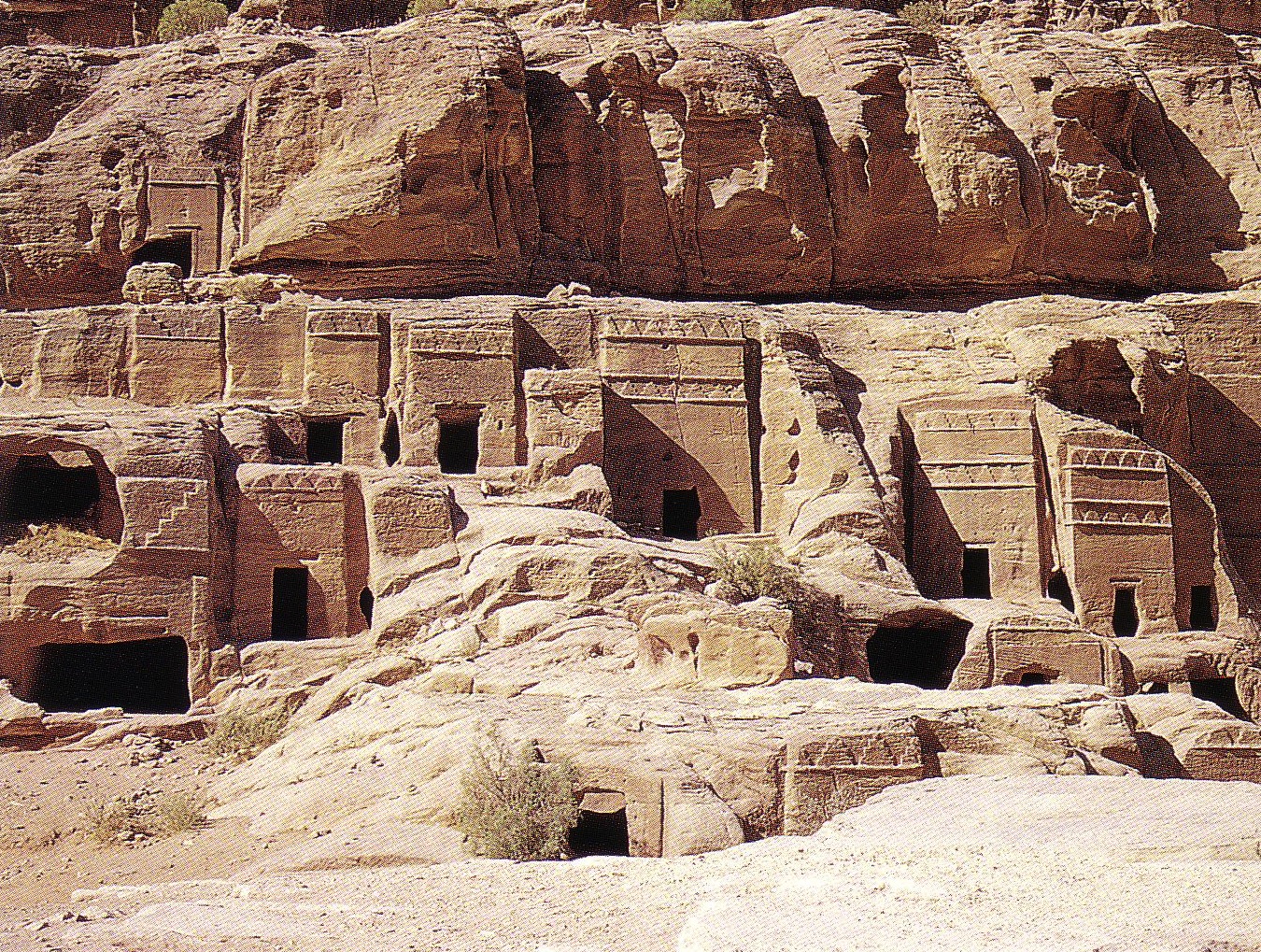 THE NABATEANS
Dr. Rick Griffith • Jordan Evangelical Theological Seminary • BibleStudyDownloads.org
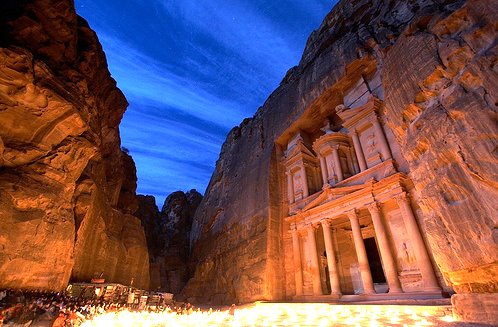 Jordan’s City of Petra is one of the 7 New Wonders of the World
Music:  "Helwa Already Baladi" (My Country is Beautiful) Singer:  Dalidá
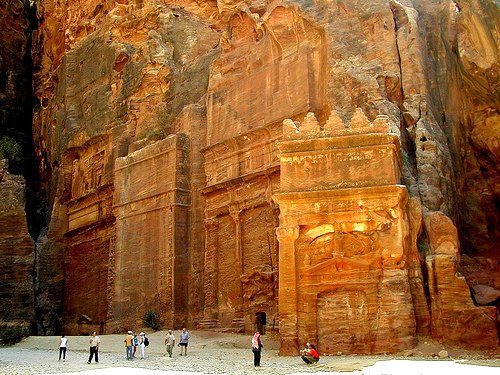 For 600 years it was thought that this city, in the middle of the desert of Jordan, was not real but only legendary like the Atlantis and Troy
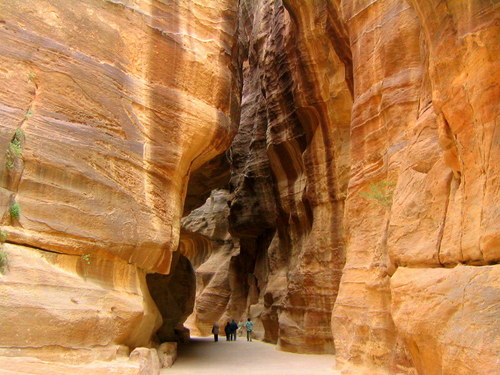 The Swiss explorer who managed to find it in the 19th century had to travel through impressive paths as this among mountains of stone.
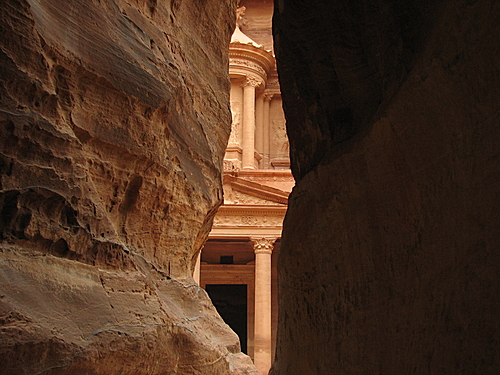 Imagine his emotions when, upon arriving for the first time, he saw this scene!
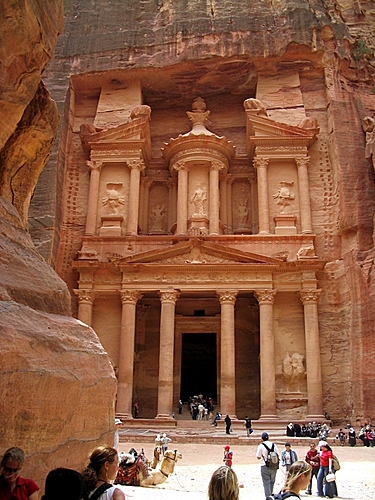 The Palace of Petra, a temple in Greek style (Hellenic), is also called "The Treasury" and is 42 meters high
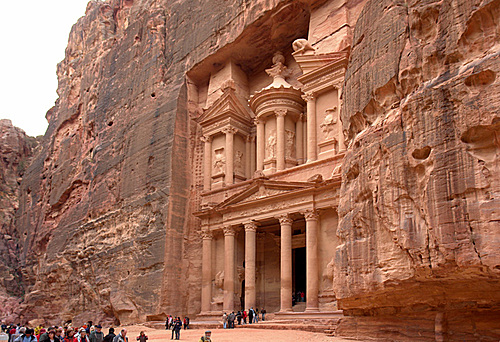 It was carved completely in calcareous rock.
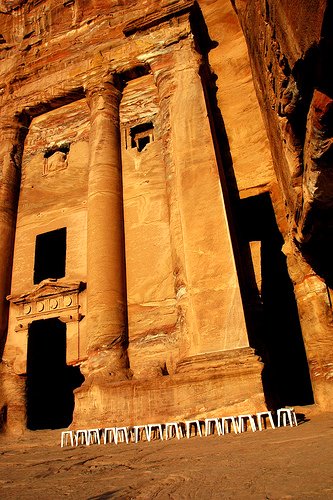 But the palace
 is only one among
 the many magnificent
constructions in Petra,
 all carved in 
calcareous rock.
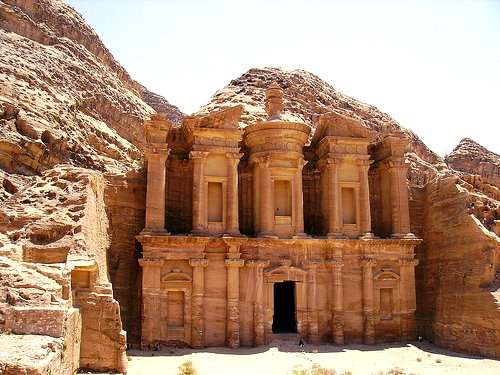 Petra was constructed in the 6th century BC by the Nabateans during the Persian Empire.
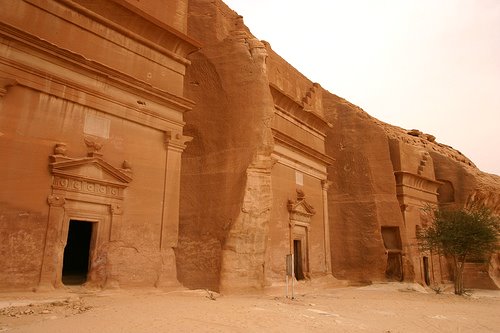 The Nabateans were Bedouins that lived on the commerce of spices, like incense, myrrh and aromatic plants.
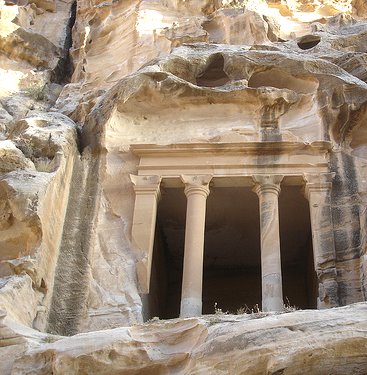 By the year AD 60 Petra was conquered and became part of the Roman Empire.
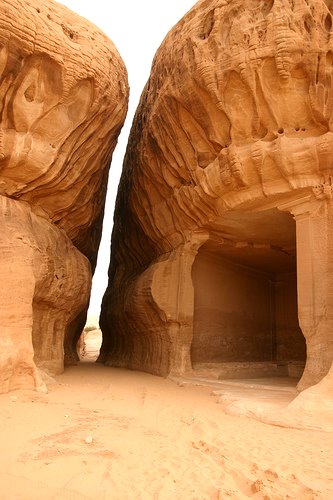 Through the years,
 the wind has left
 its contribution,
 carving the most
 beautiful forms
 in the mountains of
calcareous rock.
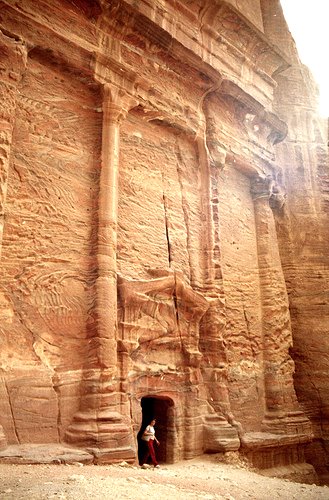 Petra was utilized for the final scene of the movies Indiana Jones and The Last Crusade
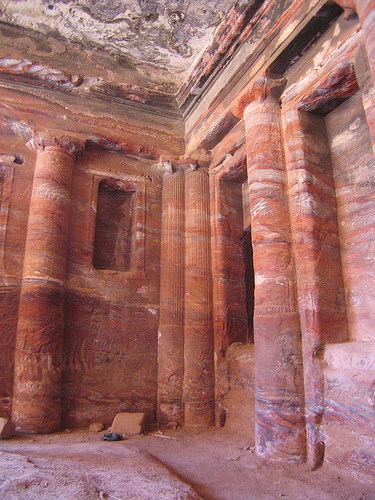 Note the details
 in the interior carvings
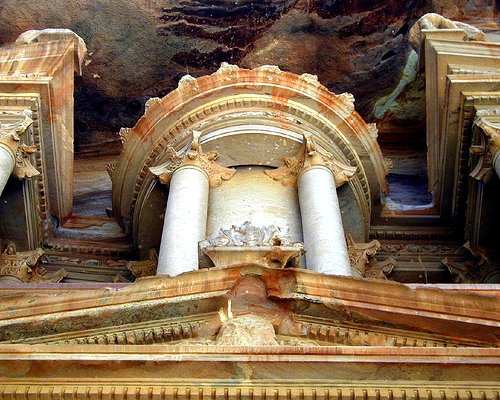 The colors in the stones are natural.
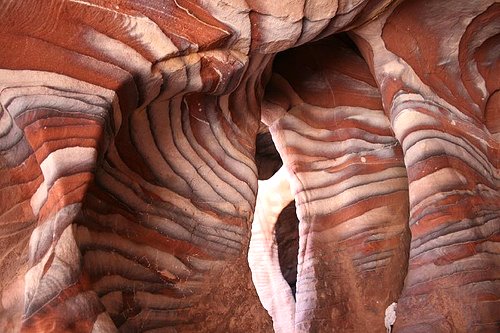 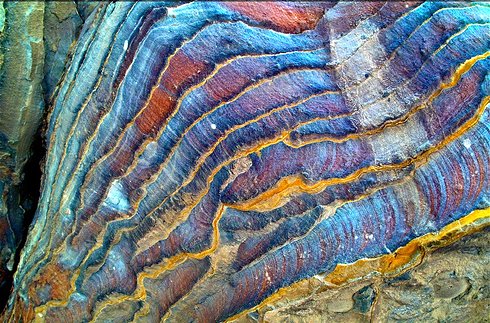 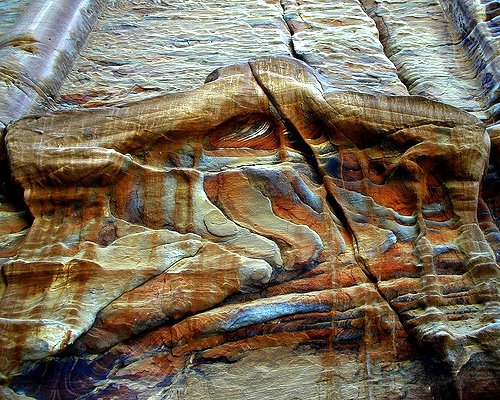 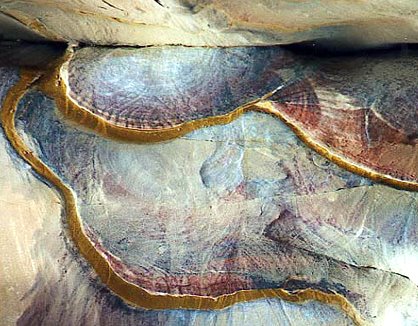 The natural colored geological composition of the sand is favorable for "natural paintings" such as these.
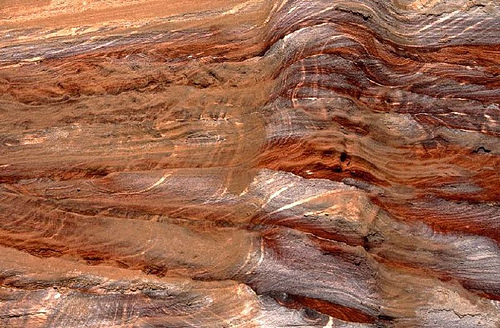 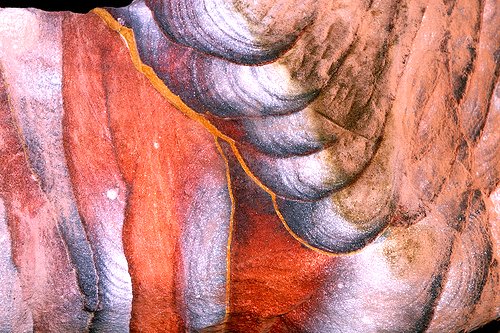 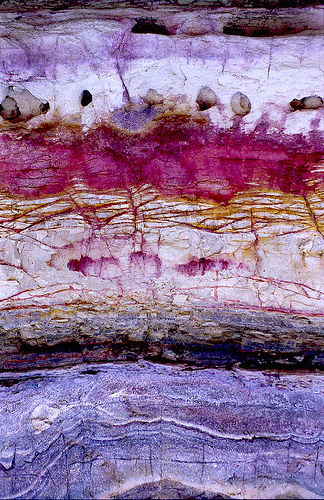 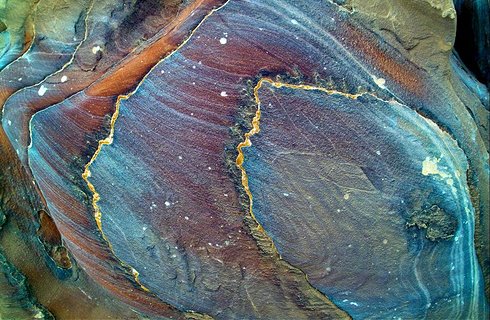 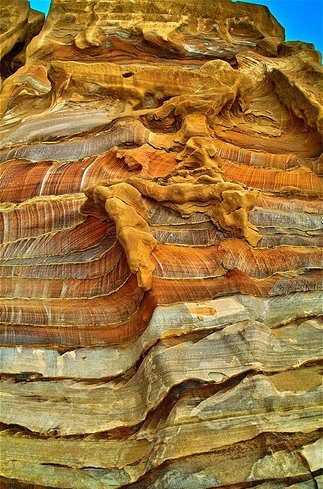 These formations found in the walls of some mountains take one’s breath away!
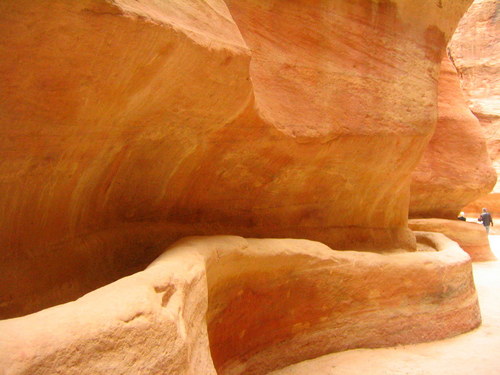 The Nabateans also carved a sophisticated hydraulic system with tunnels and tanks of water to bring water to Petra
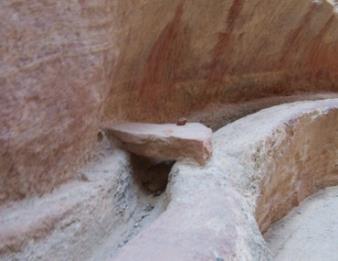 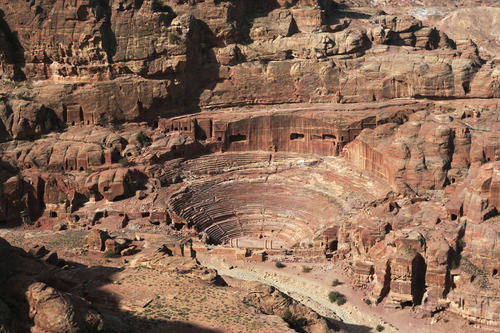 This theater, in Greek-Roman style, sat 4,000 spectators.
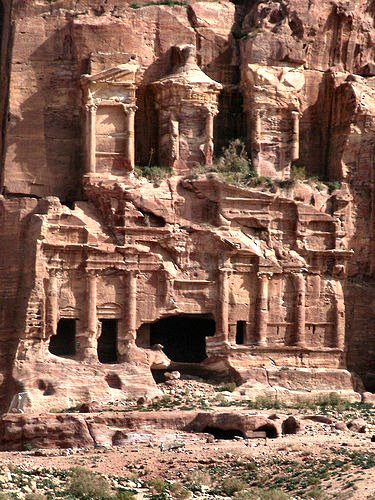 In AD 551 a second great earthquake destroyed almost all the city, so Petra was never again inhabited.
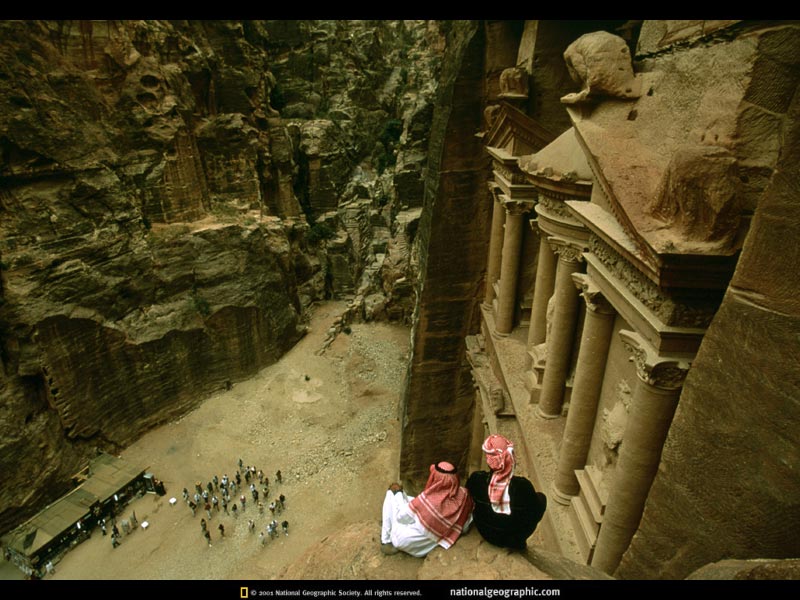 Jordan’s City of Petra is one of the 7 New Wonders of the World
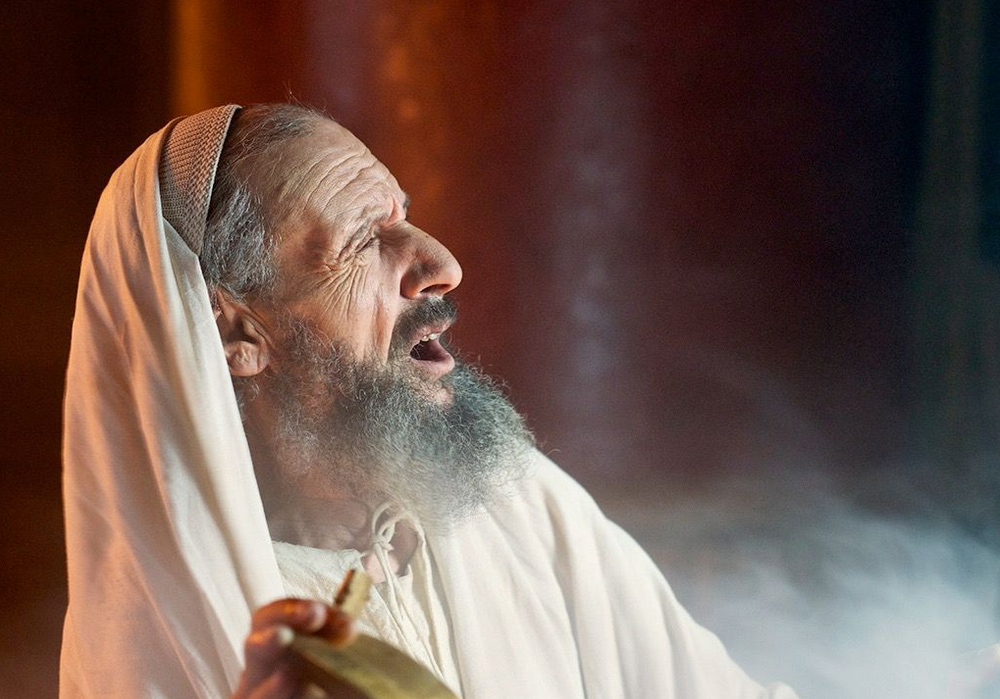 "The vision of Obadiah" (Obadiah 1 NIV).
No king = No Time Period
[Speaker Notes: Unlike all of the prophets except Joel, Obadiah does not give the name of the king while he prophesied. This makes it tough to know when he wrote.]
"This is what the Sovereign LORD says about Edom" (Obadiah 1b NIV).
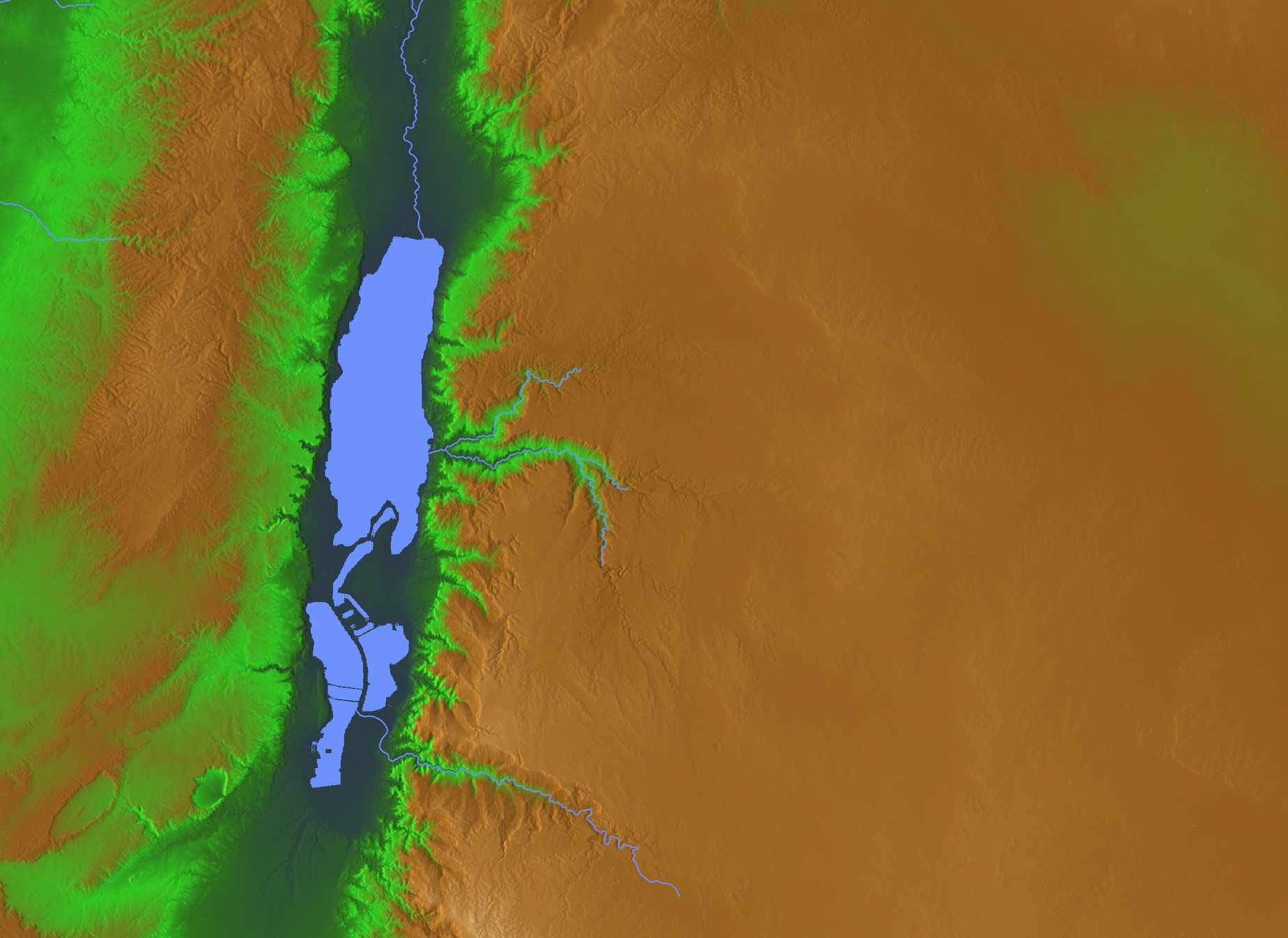 ISRAEL
EDOM
"We have heard a message from the LORD:An envoy was sent to the nations to say,  'Rise, and let us go against her for battle'—" (Obadiah 1c NIV).
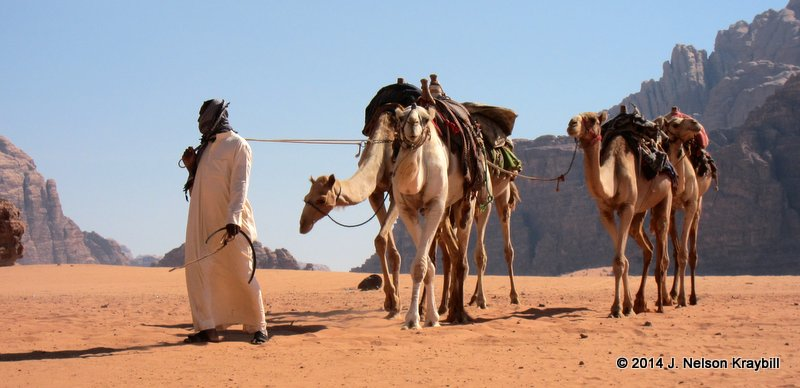 [Speaker Notes: God invites the nations to come and judge Edom (1b) [which occurred as the Nabateans, Jews under John Hyrcanus, and Romans under Titus all contributed to the annihilation of the Edomites].]
"See, I will make you small among the nations; you will be utterly despised" (Obadiah 2 NIV).
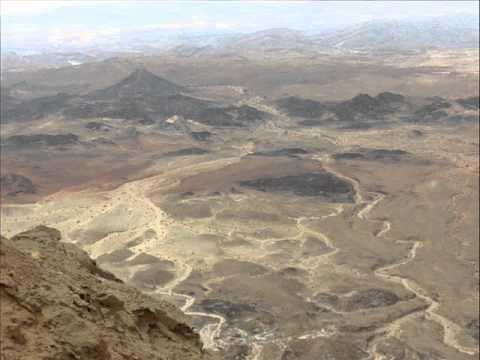 598c
"The pride of your heart has deceived you, you who live in the clefts of the rock, in your lofty dwelling, who say in your heart, 'Who will bring me down to the ground?'" (Obadiah 3)
[Speaker Notes: The LORD describes Edom's destruction aided by deceptive allies and involving a humiliating slaughter and plundering (1b-9). Note the Fulfillment: The Nabateans around 500 BC were invited to an Edomite banquet but deceived, slaughtered and plundered the Edomites.
God describes Edomite destruction by the nations as being brought low in humiliation from arrogant dwellings high in the rocks and as a fallen eagle (1b-4).]
444
598d
Geographical Setting
Jacob
Israel
Esau
Edom
[Speaker Notes: God blessed both Jacob and Esau to become fathers of the respective nations of Israel and Edom. 
____________
Common-174
OS-01-Gen21-36-slide 97
OS-31-Obadiah-75]
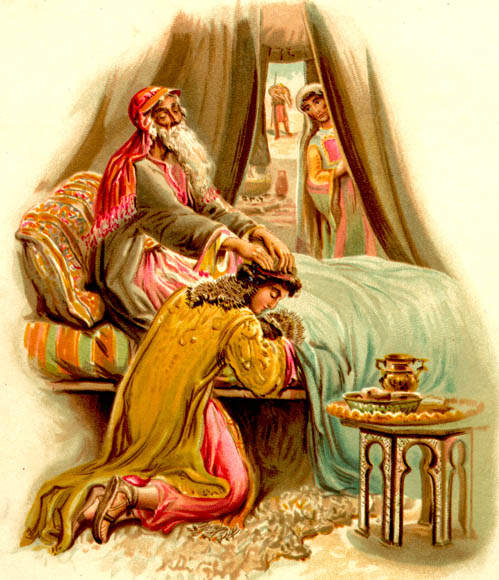 God chose Jacob,not Esau
Genesis 27:1-40
597
Purpose
The book of Obadiah has a twofold purpose:
to delineate God's judgment on Edom for its lack of brotherly concern for Judah
to set forth the final triumph of right in the Day of the LORD
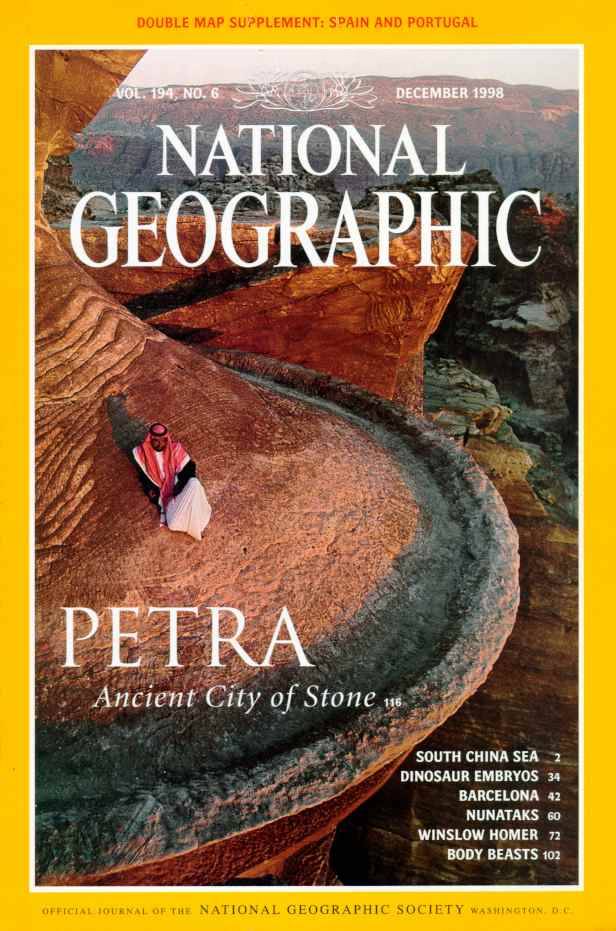 National Geographic has several articles on Petra back to 1907
Here's Dec. 1998
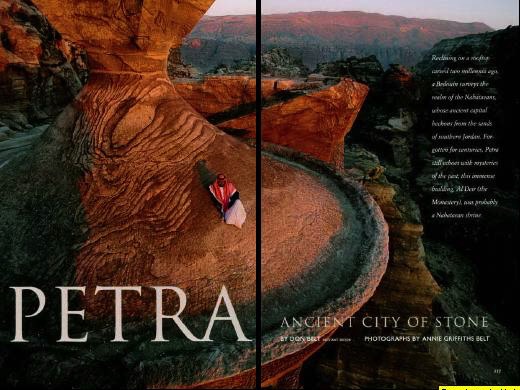 Petra Article Front Page
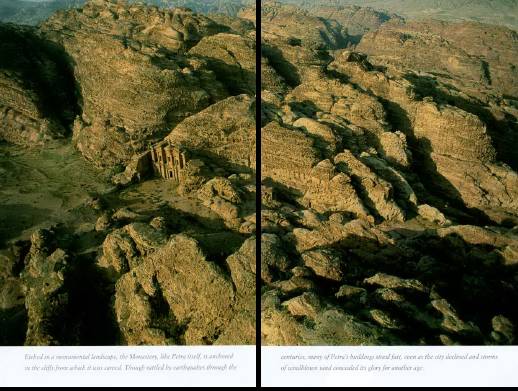 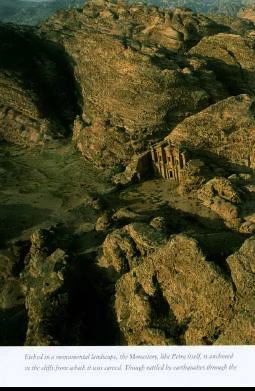 Imagine living in this terrain!
598c
The Siq (pronounced "seek")
The only entrance to Petra
Water Course
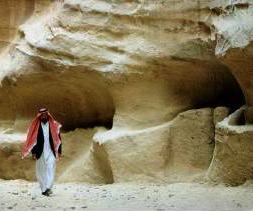 Water channels were buried for centuries
598b
Exit of the Siq
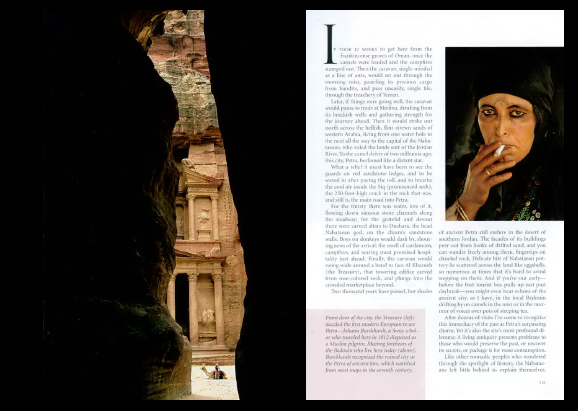 Dark Siq Exit
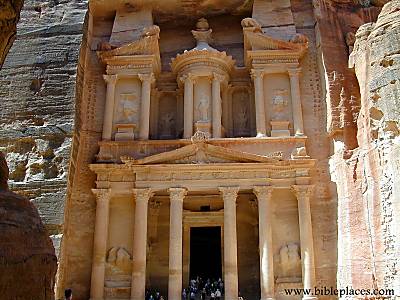 598b
The Treasury
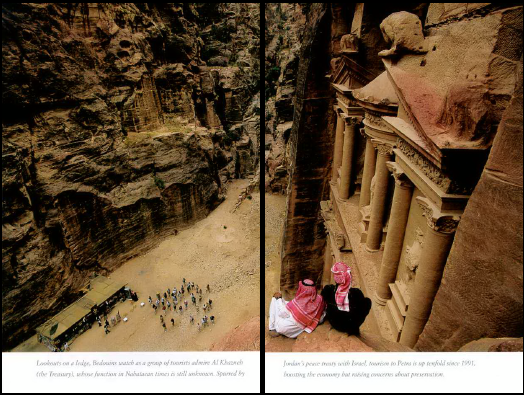 From atop the Treasury
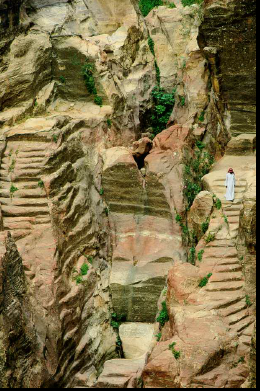 Nabataean engineers ingeniously collected the mere 6 inches of annual rainfall.
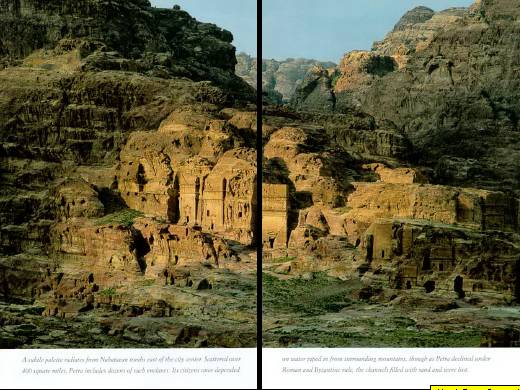 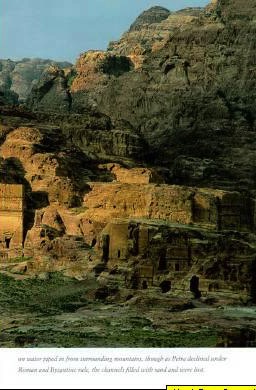 Nabatean tombs east of the city center
Byzantine Church Mosaic (5th century)
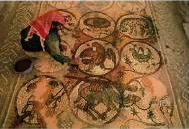 598c
"The pride of your heart has deceived you, you who live in the clefts of the rock, in your lofty dwelling, who say in your heart, 'Who will bring me down to the ground?'" (Obadiah 3)
598c
Colonnade Envisioned
598c
Colonnade Realized
Nymphaleon
Nymphaleon
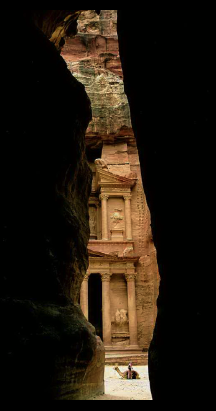 Who Lived at Petra?
Horites (Gen. 14:6): Pre-1850 (“hill country of Seir”)
Edomites (Amos 1:12): 1850-552 BC (“Sela” Heb. “rock”)
Nabataeans (not in Bible)552 BC-AD 106 (“Petra” Gr. “rock”)
Romans (post-NT)Post-AD 106 (“Hadriana”)
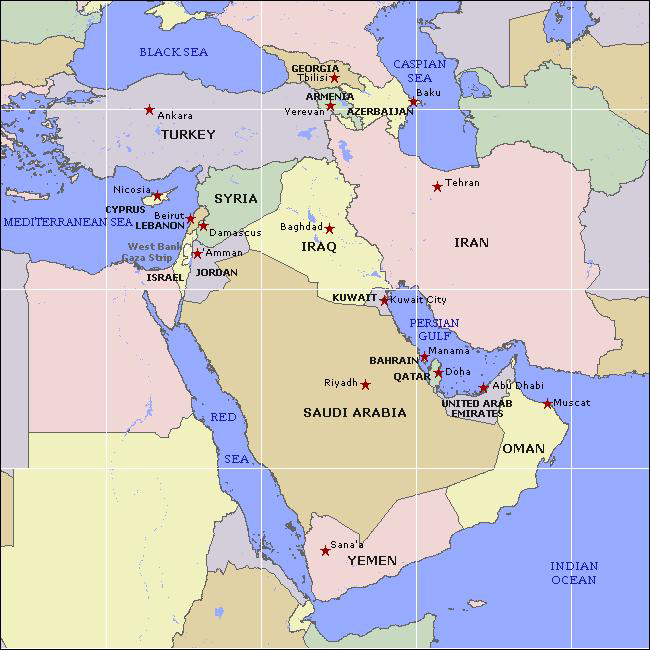 Egypt to Mesopotamia Trade
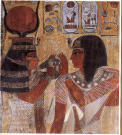 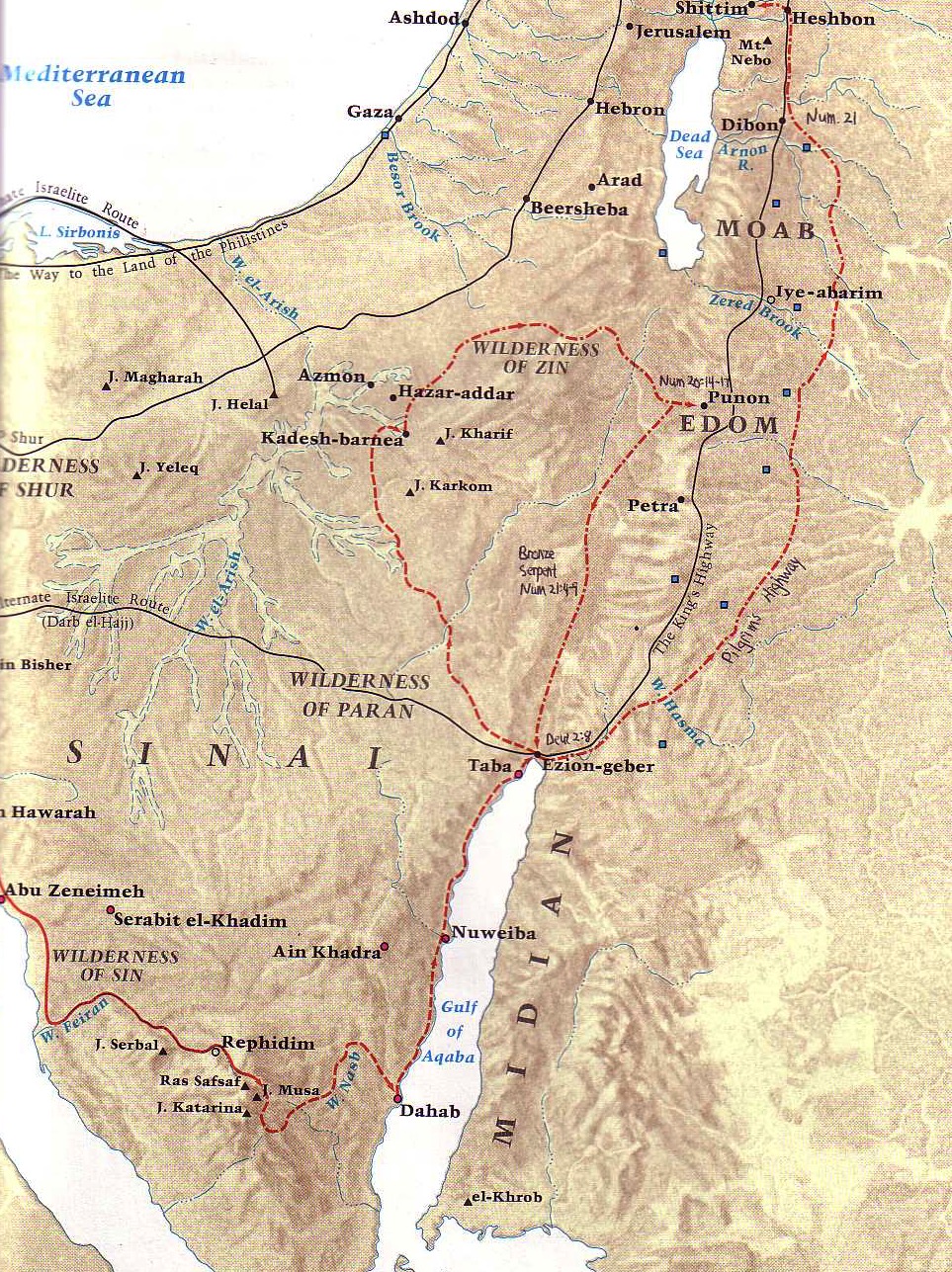 Petra
54
The King's Highway
Barry Beitzel, Moody Atlas of Bible Lands, 87
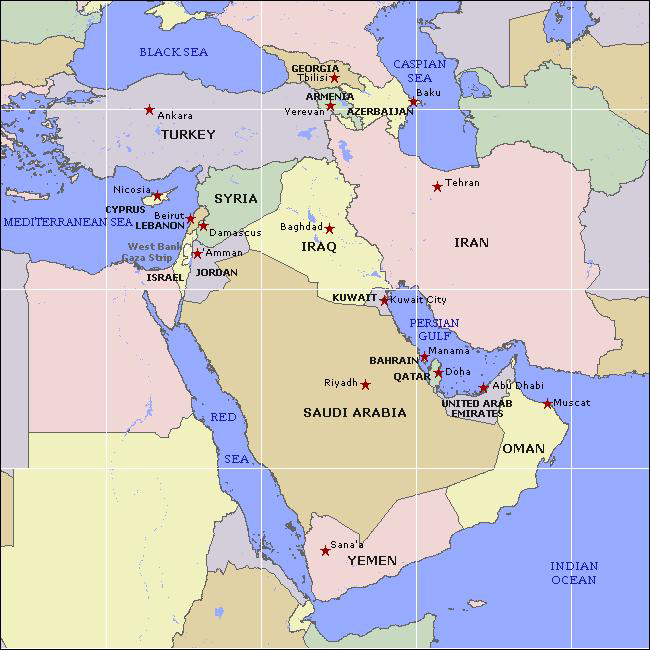 The Spice Trade
Petra
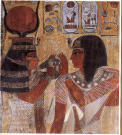 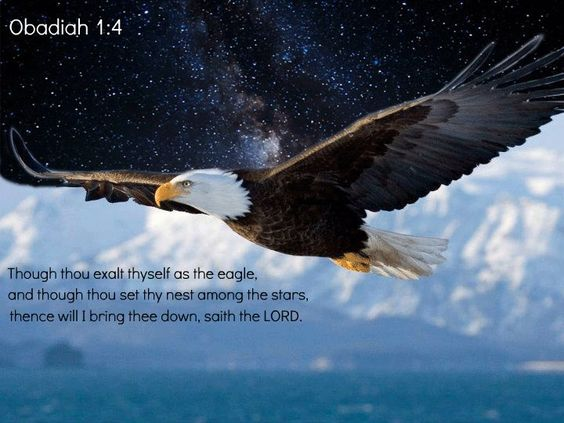 Obadiah 4 (NIV)
“Though you soar like the eagleand make your nest among the stars,from there I will bring you down,” declares the LORD.
"Though you soar like the eagleand make your nest among the stars,from there I will bring you down,”		declares the LORD (Obadiah 4 NIV).
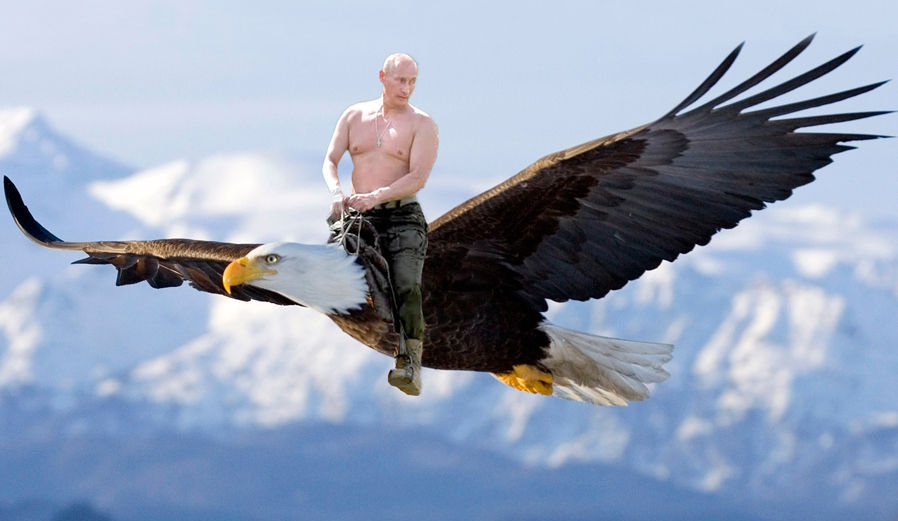 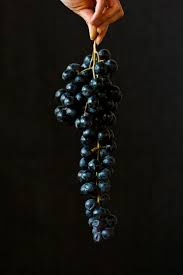 "If thieves came at night and robbed you (what a disaster awaits you!), they would not take everything. Those who harvest grapes always leave a few for the poor. But your enemies will wipe you out completely!” (Obadiah 5 NLT).
How does God respond to
PRIDE
????
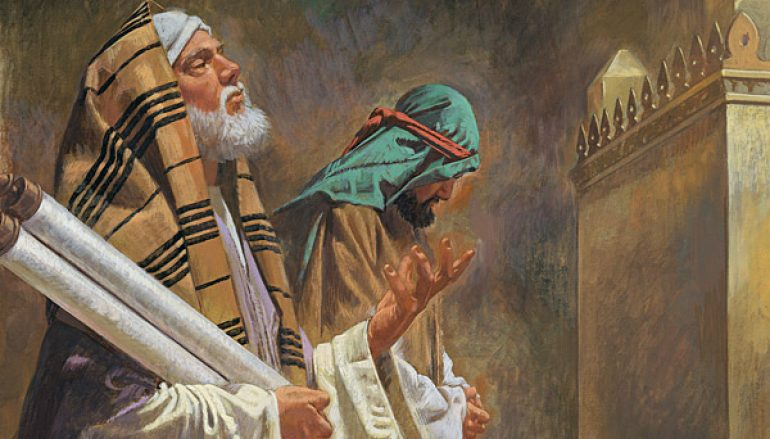 God humbles the proud but exalts the humble
—Main Idea of Obadiah—
594
Calls to Humility
God judges the prideful who try to destroy his people.
God "does unto you" as you have "done unto others" (v. 15).
The eventual and final fate of Edom is the fate of all the wicked – death.
The eventual and final reward of God's people is life abundant.
"The LORD Almighty has a day in store for all the proud and lofty, for all that is exalted (and they will be humbled)."
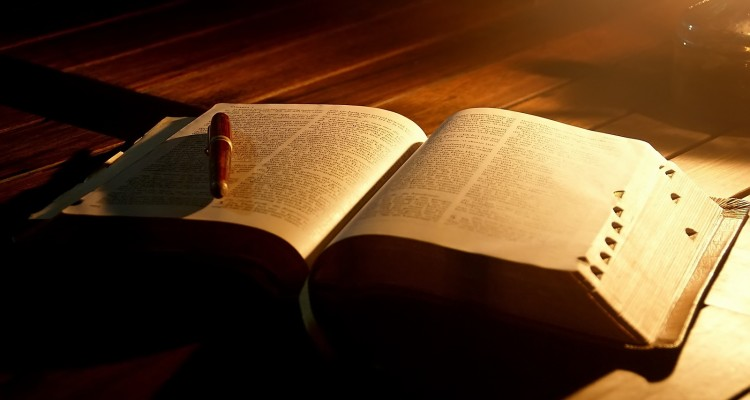 Isaiah 2:12 (NIV)
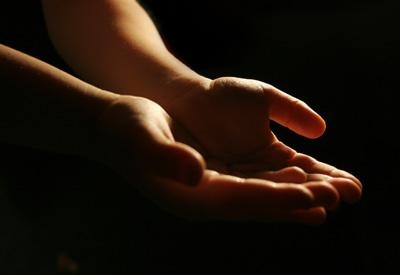 and whoever humbles himself will be exalted."
"For whoever exalts himself will be humbled
Matthew 23:12 (NIV)
"But he gives us more grace. That is why Scripture says: 'God opposes the proud but gives grace to the humble.'"
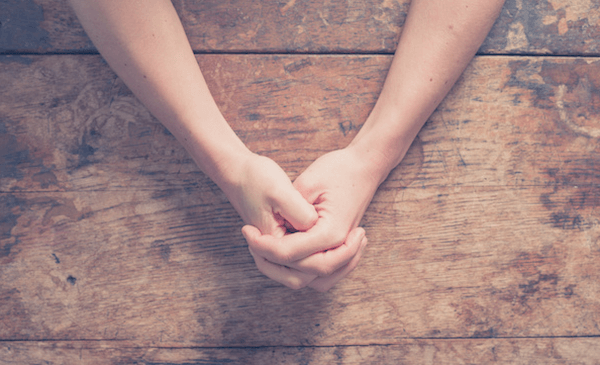 James 4:6 (NIV)
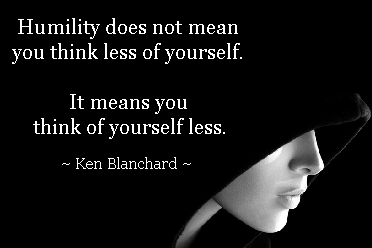 Humility does not mean you think less of yourself.  

It means you think of yourself less.
—Ken Blanchard—
In what area of your life do you need to curb pride?
Get this presentation for free!
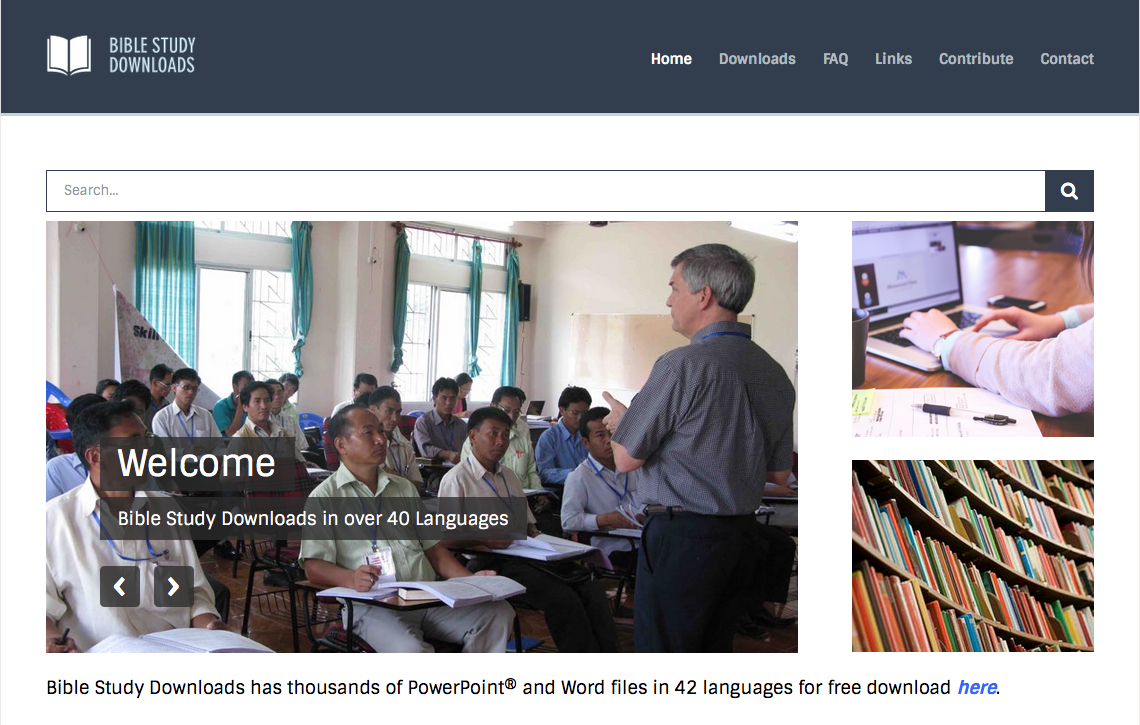 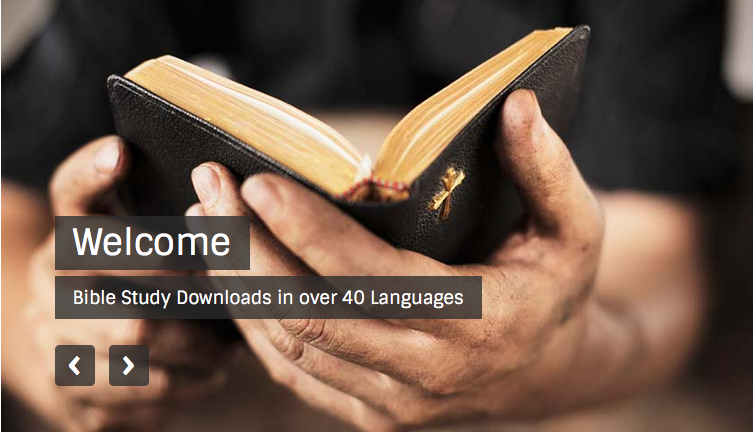 OT Backgrounds link at BibleStudyDownloads.org
[Speaker Notes: NT Survey (ns)]